How-To Tuesday: A dynamic approach to library workshop programming in the First Year Experience to promote persistence and student success
LOEX Fall Focus 2023 // November 12, 2023
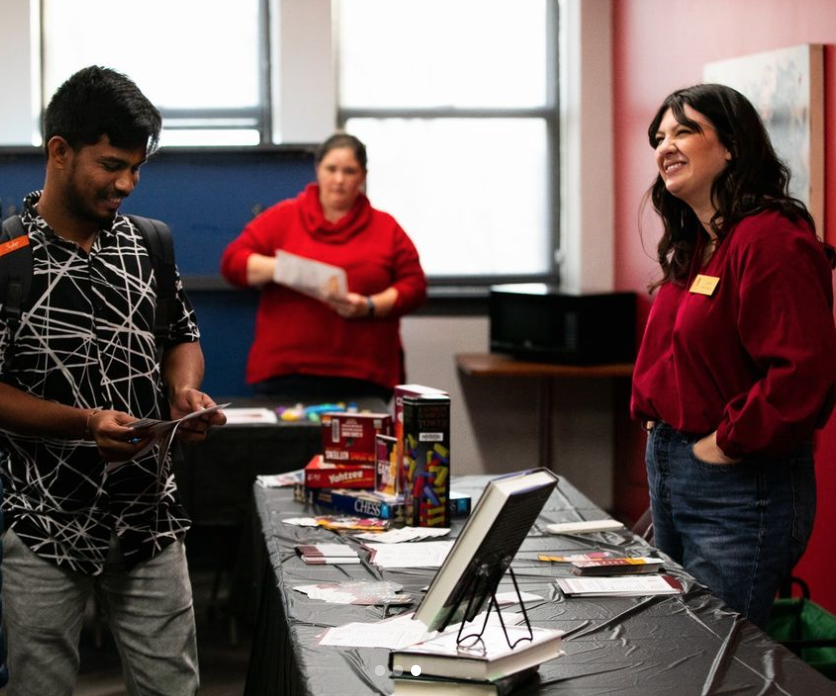 Camille Abdeljawad (she/her)

Assistant Professor, Instruction & Outreach Librarian
Park University in Parkville, MO
camille.abdeljawad@park.edu
816-584-6282
Park University
Mid-size, private, Liberal Arts University outside of Kansas City, in Parkville, MO
58.7% of student body is military-affiliated
Average age of undergraduates is 30 y/o

8,000 students
4,969 FTE in Fall of 2022
Predominantly (about 80%) take classes online or at Campus Centers)
800 located on Parkville campus
Most are contemporary and part-time students
The graveyard of How-To Tuesdays past…
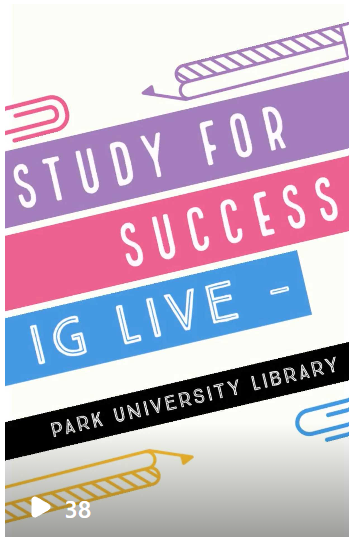 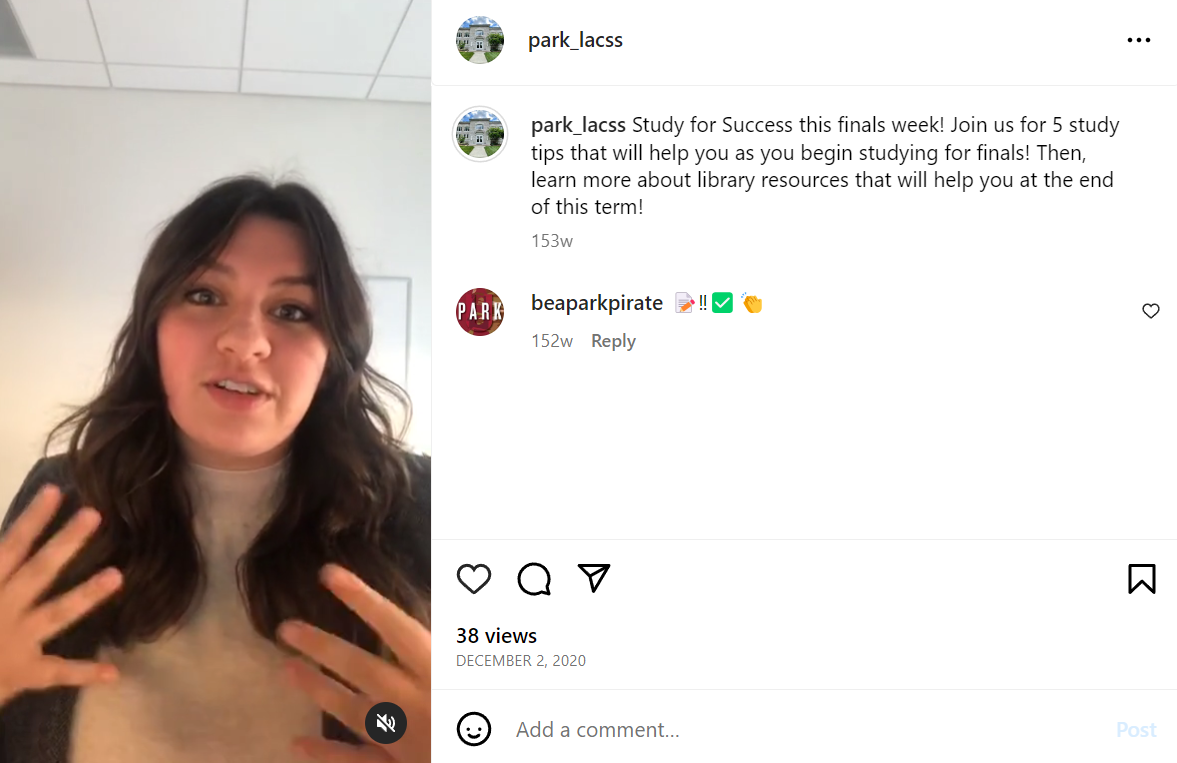 [Speaker Notes: A sad history of how How-To Tuesday came to be… I came to be a librarian in a really strange time. I graduated with my MLS in May of 2020 and]
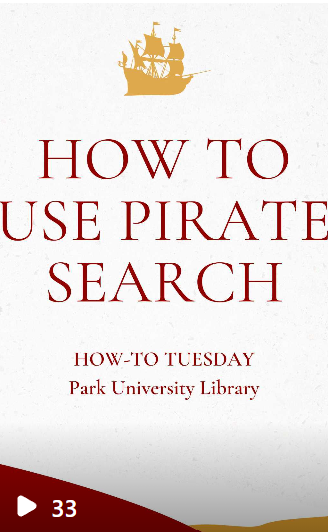 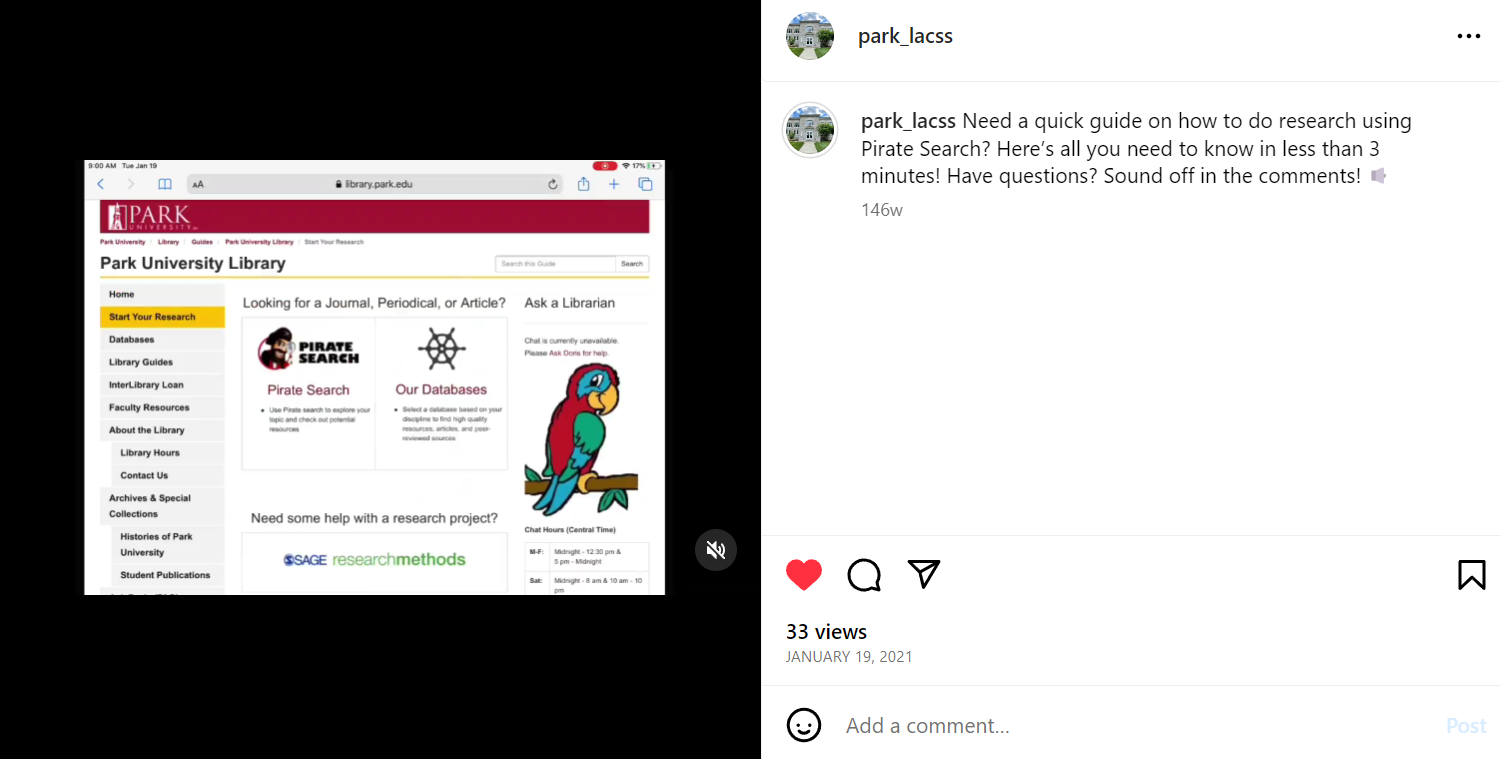 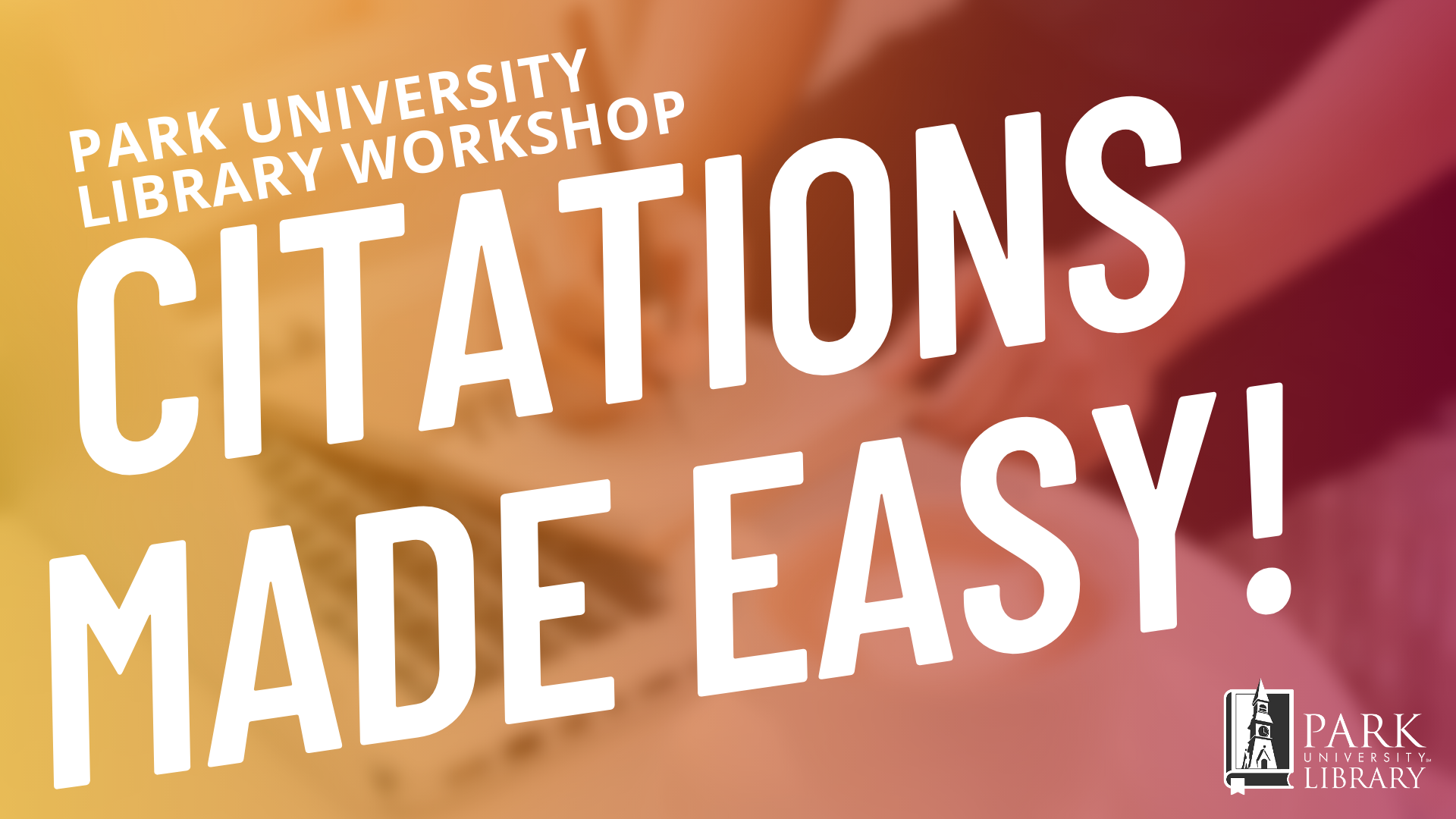 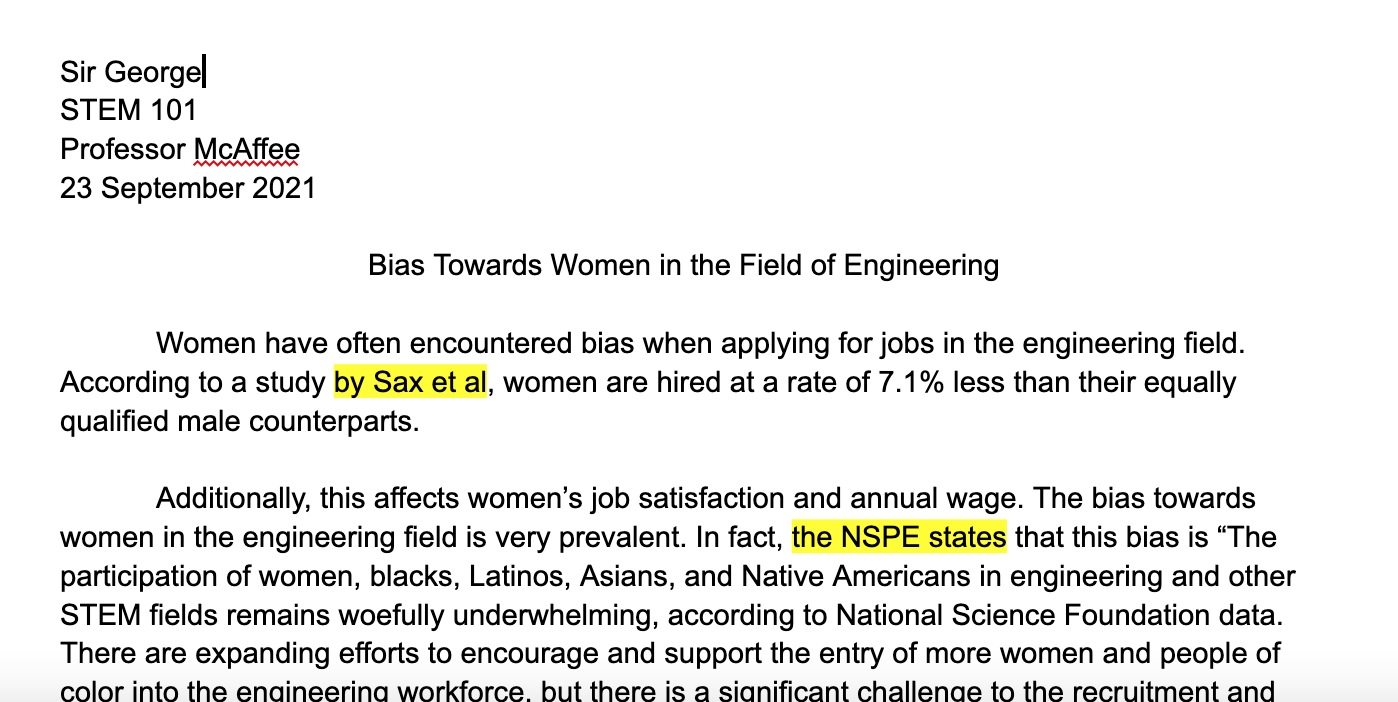 [Speaker Notes: Monthly over the lunch hour
all students (both graduate and undergraduate), faculty, and staff. What I found? Even though I was casting a wide net, I still wasn’t getting any fish – literally! I had many workshops with zero attendees!]
Why isn’t this working?
[Speaker Notes: I was out of touch with the academic cycle. What were students doing and when.
I was missing a key demographic – our online students who make up 90% of our student population.]
Enter First Year Experience…
[Speaker Notes: Right around this time, another on-campus department was failing and looking to … First Year Experience. Originally part of our Liberal Education program, our 3 credit hour First Year Experience class – LE100 – actually had one of the worst successful course completion rates across the entire institution, at about a 75% pass rate. It was clear that students were less college ready than before AND that this class was not serving it’s intended purpose to prepare them for the rigor of college life.]
How-To Tuesday 2.0
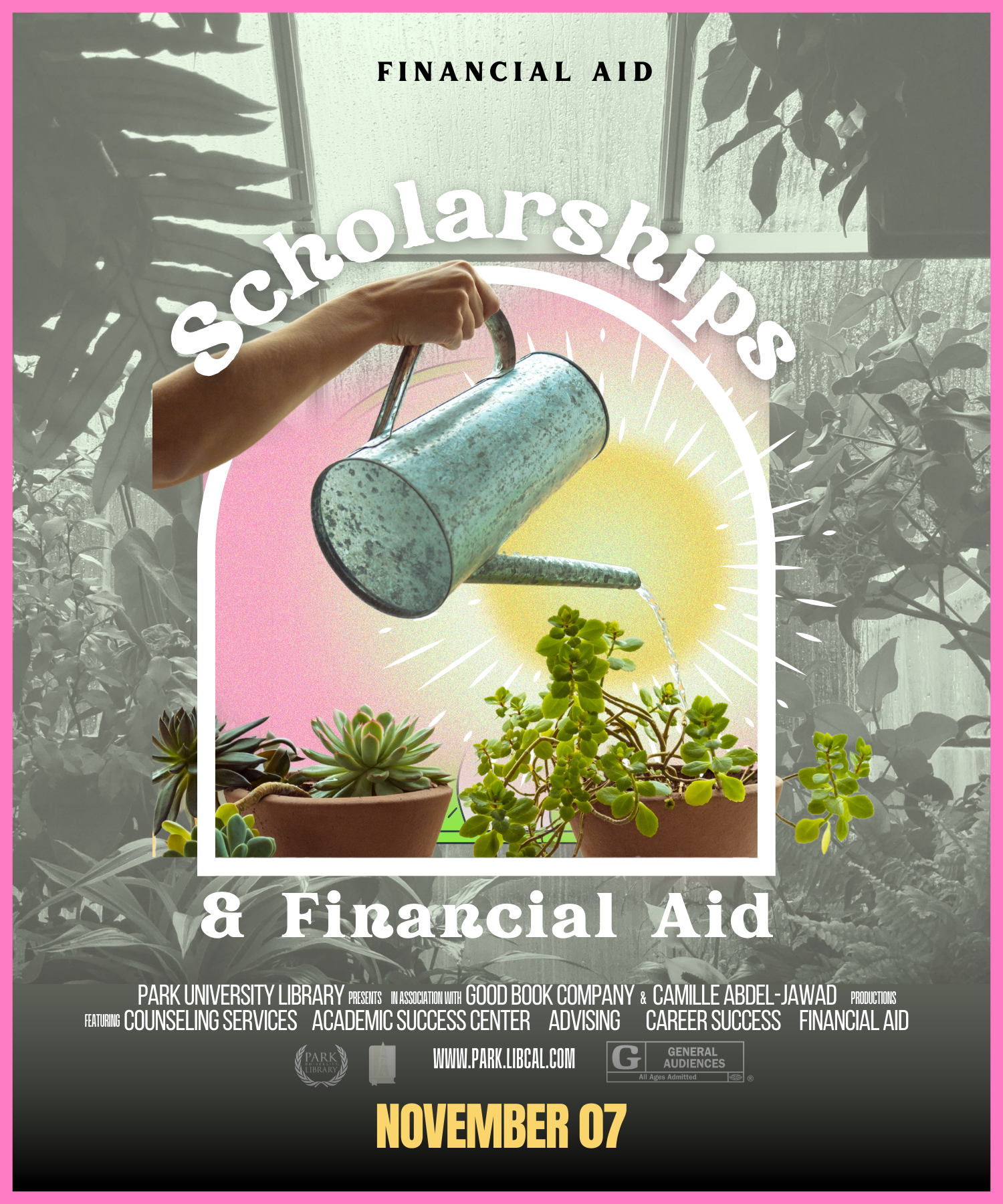 Completely Virtual via Zoom
10-15 min of direct instruction, 5 min of Q&A
Register now, watch on demand model
Direct response to knowing our unique student population
Weekly Format
Campus Partnerships
Aligned topics to FYE100 curriculum
More intentional marketing
Advertised within FYE100 as a step to complete the “Campus Challenge”
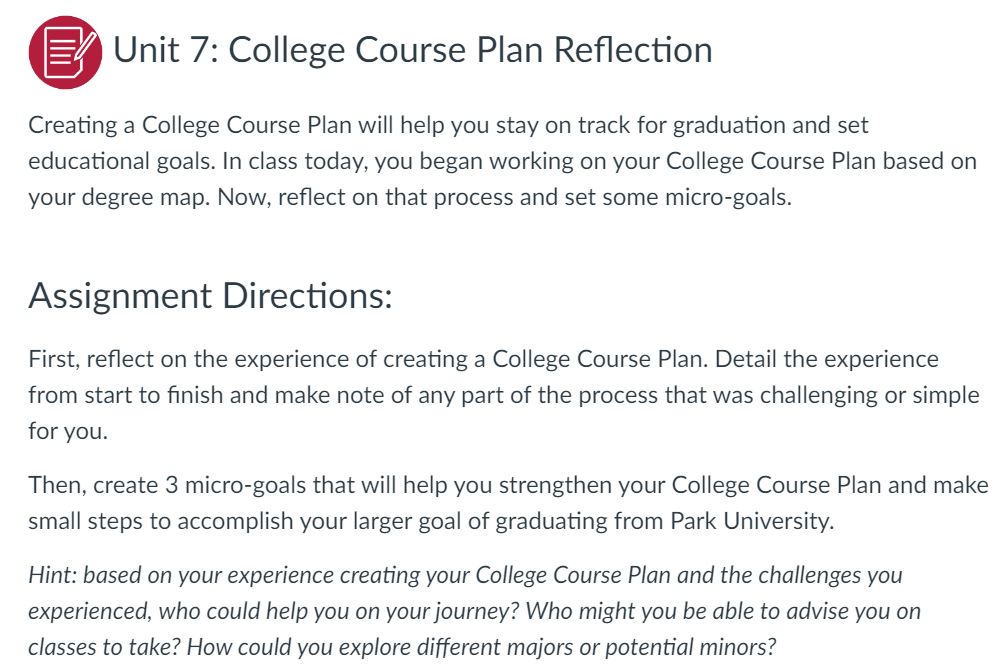 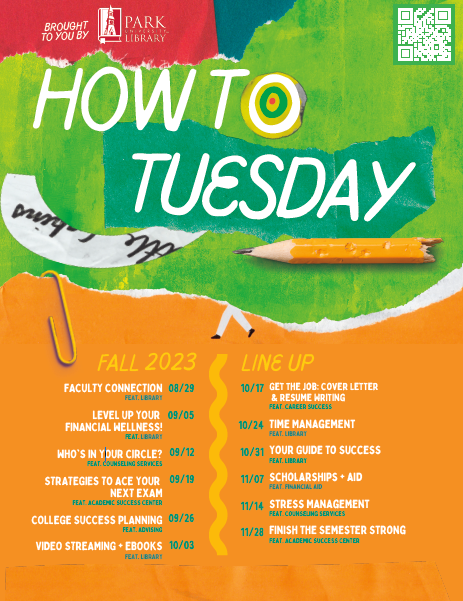 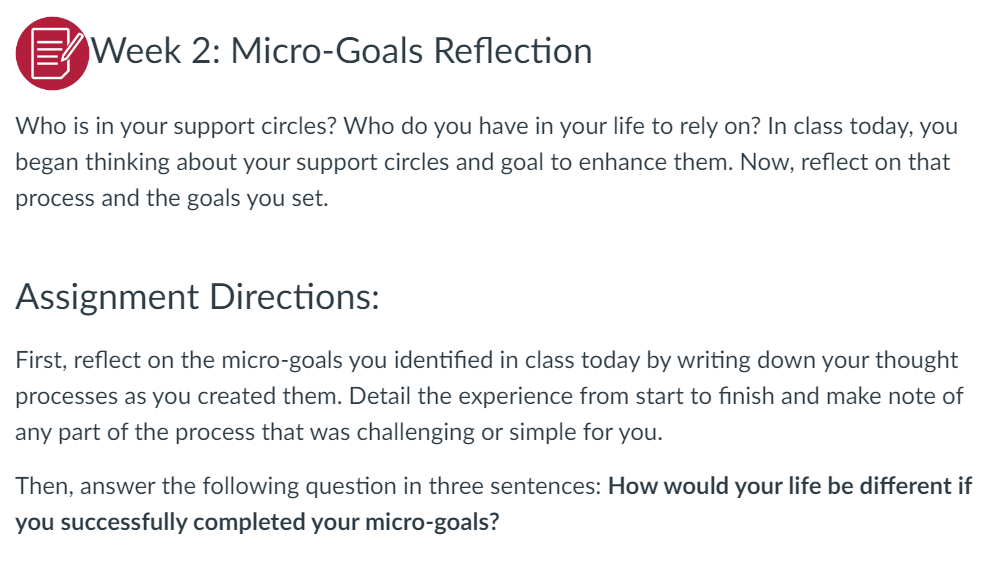 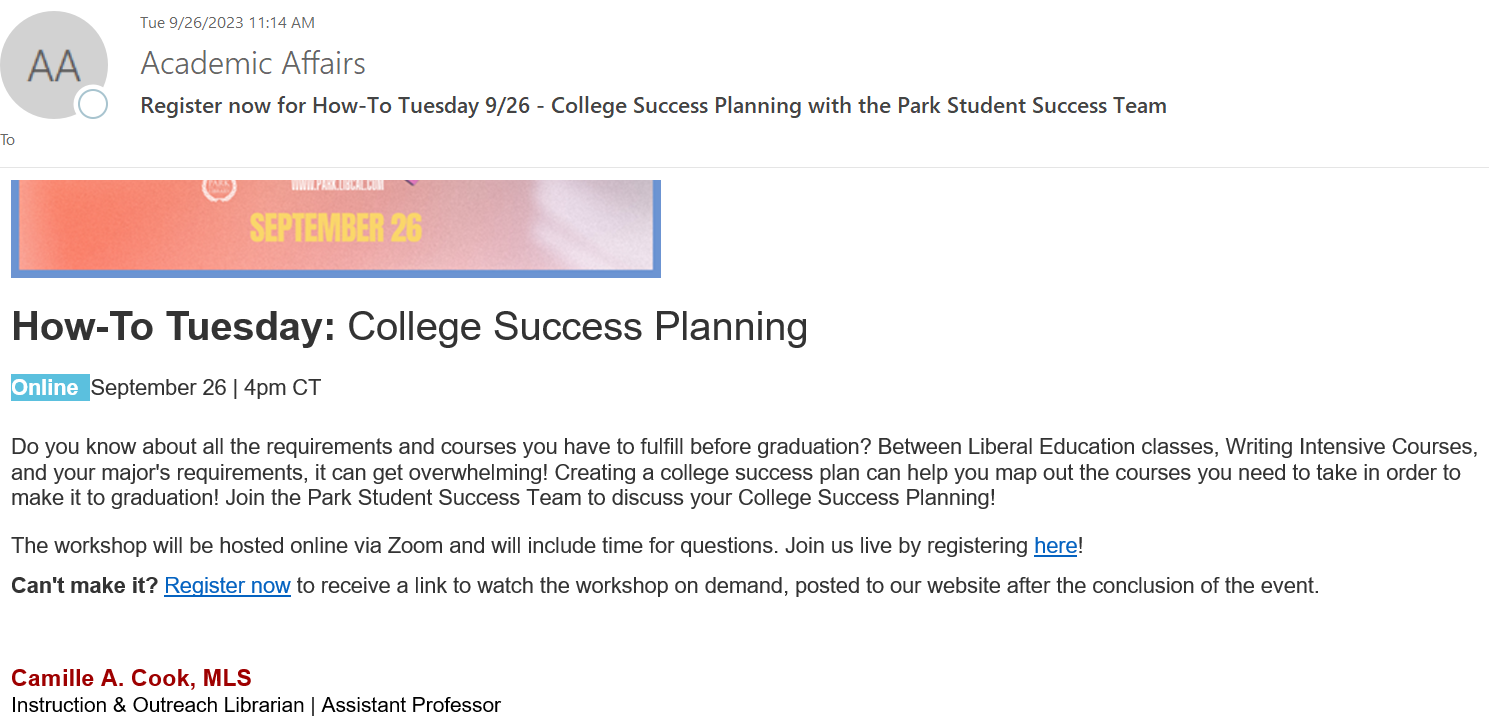 50-75 registrations per session on average!
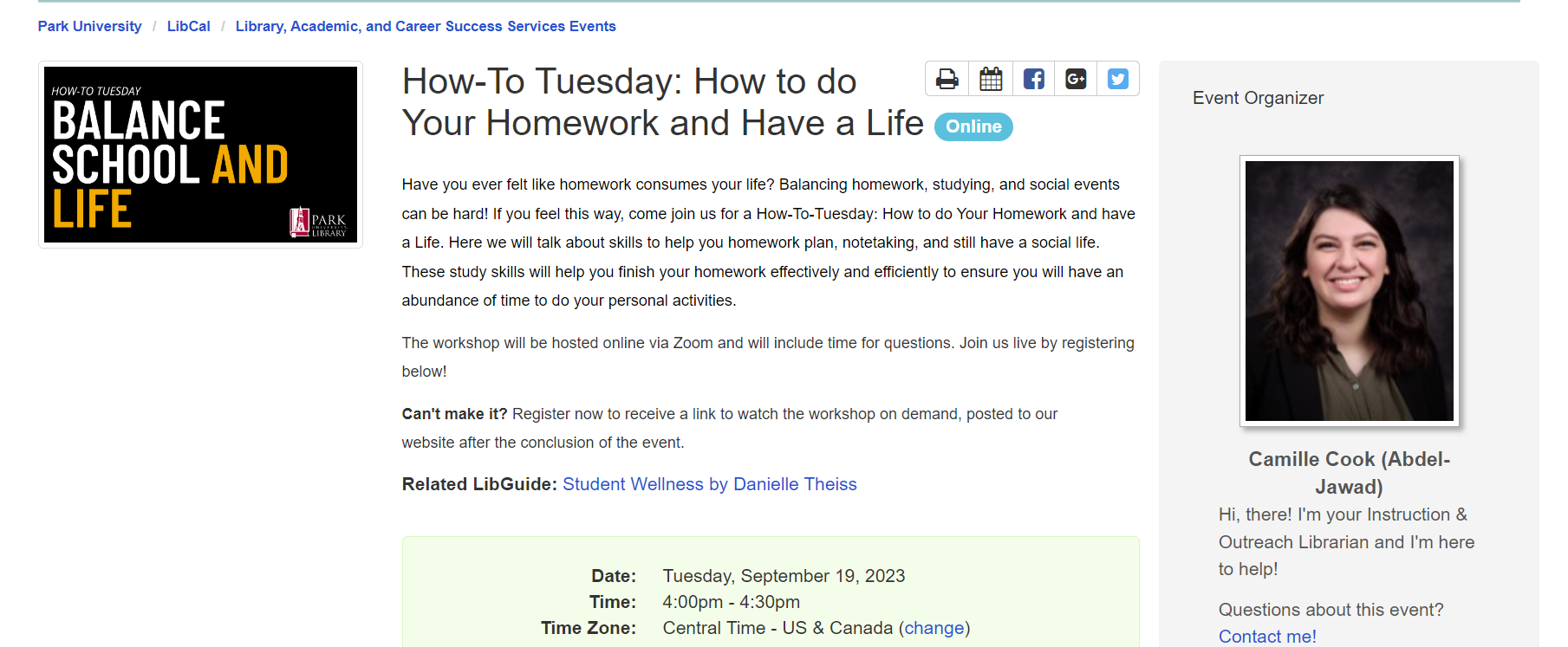 Why is this working?
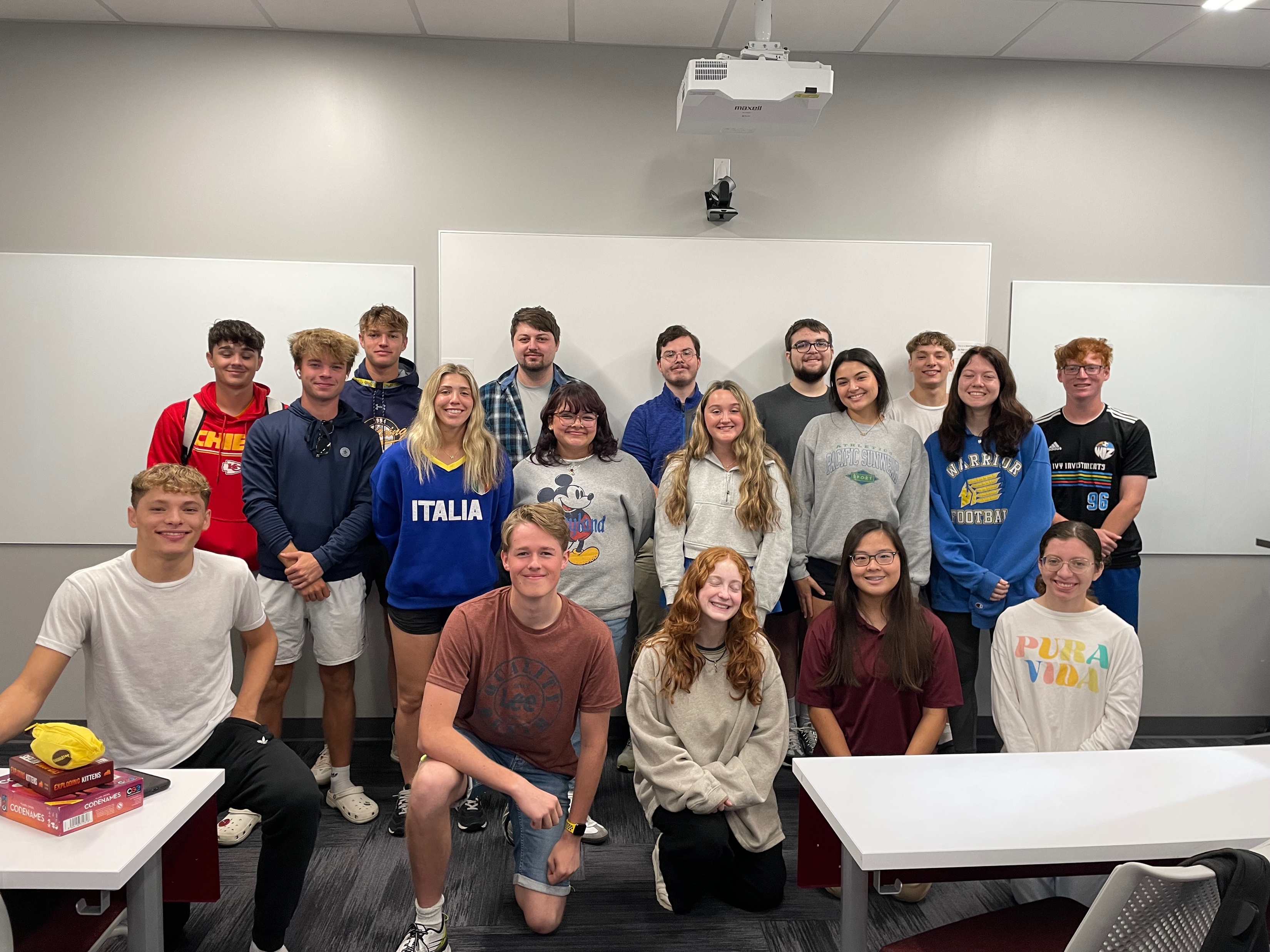 Our results
This was our BEST year of First Year Experience at Park with our HIGHEST co-curricular involvement and BEST successful course-completion rate.
Reviving YOUR Library Workshops
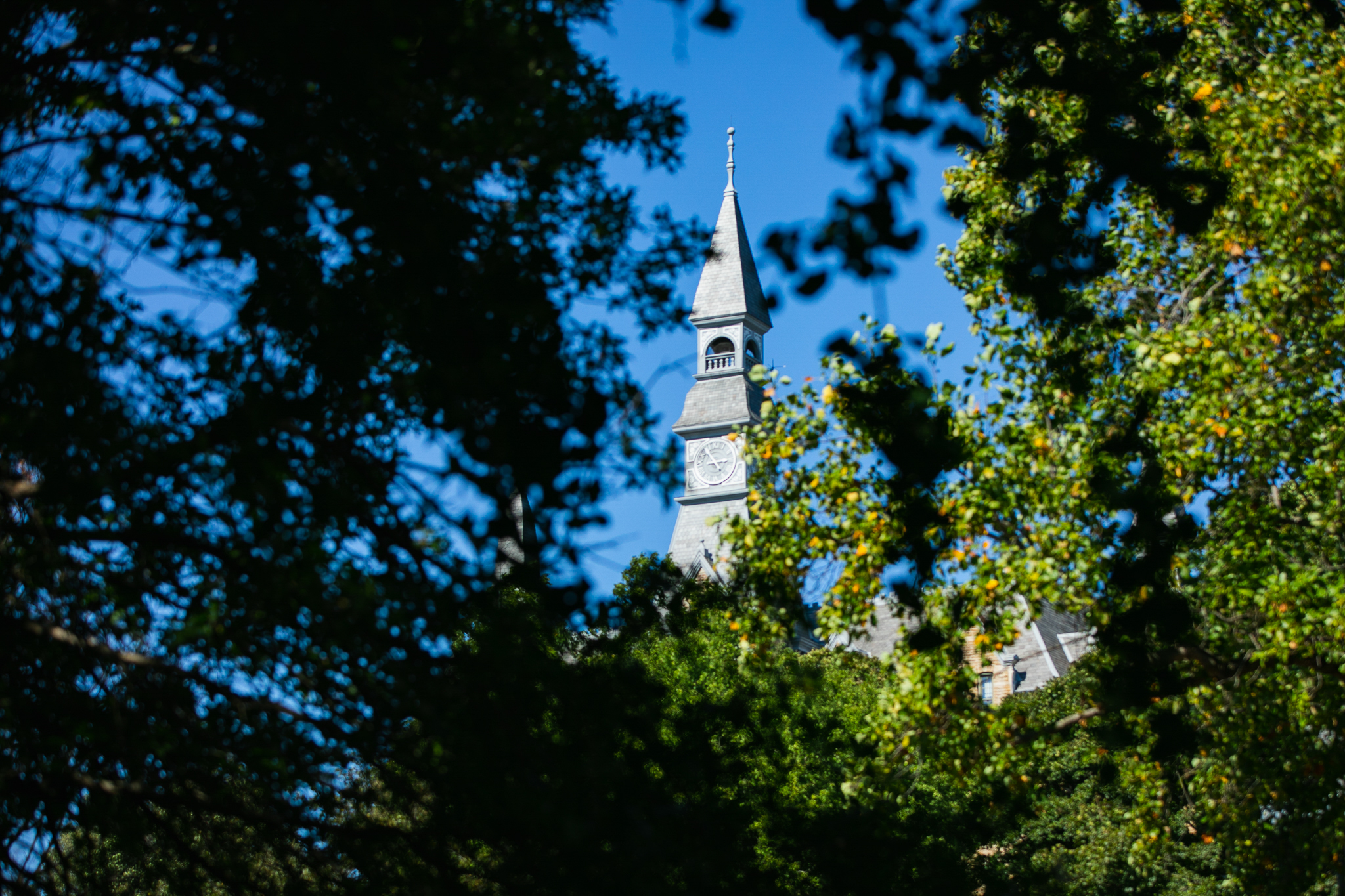 What’s your next step?
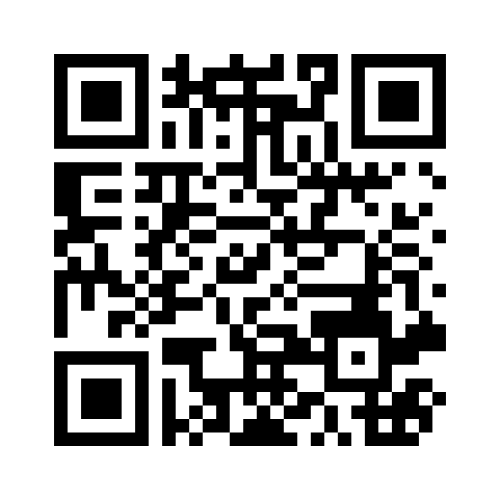 https://www.menti.com/alcicy2kwt1x
Questions?
Camille Abdeljawad
Assistant Professor, Instruction & Outreach Librarian
Park University 
camille.abdeljawad@park.edu
816-584-6282